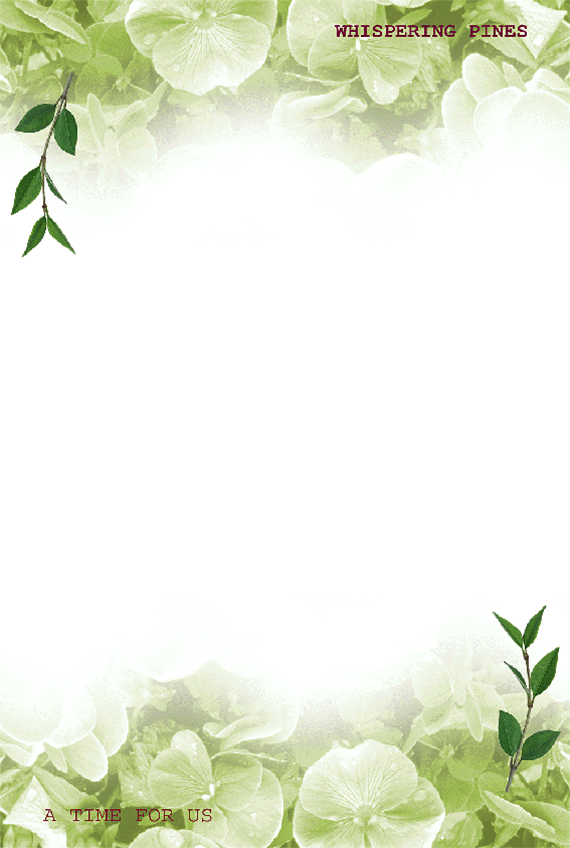 Tự nhiên và xã hội
Bài 2: Ngôi nhà của em
Tiết 2
Hoạt động khám phá
Quan sát hình và trả lời câu hỏi
Nhà Minh có những phòng nào?
Kể tên đồ dùng trong mỗi phòng
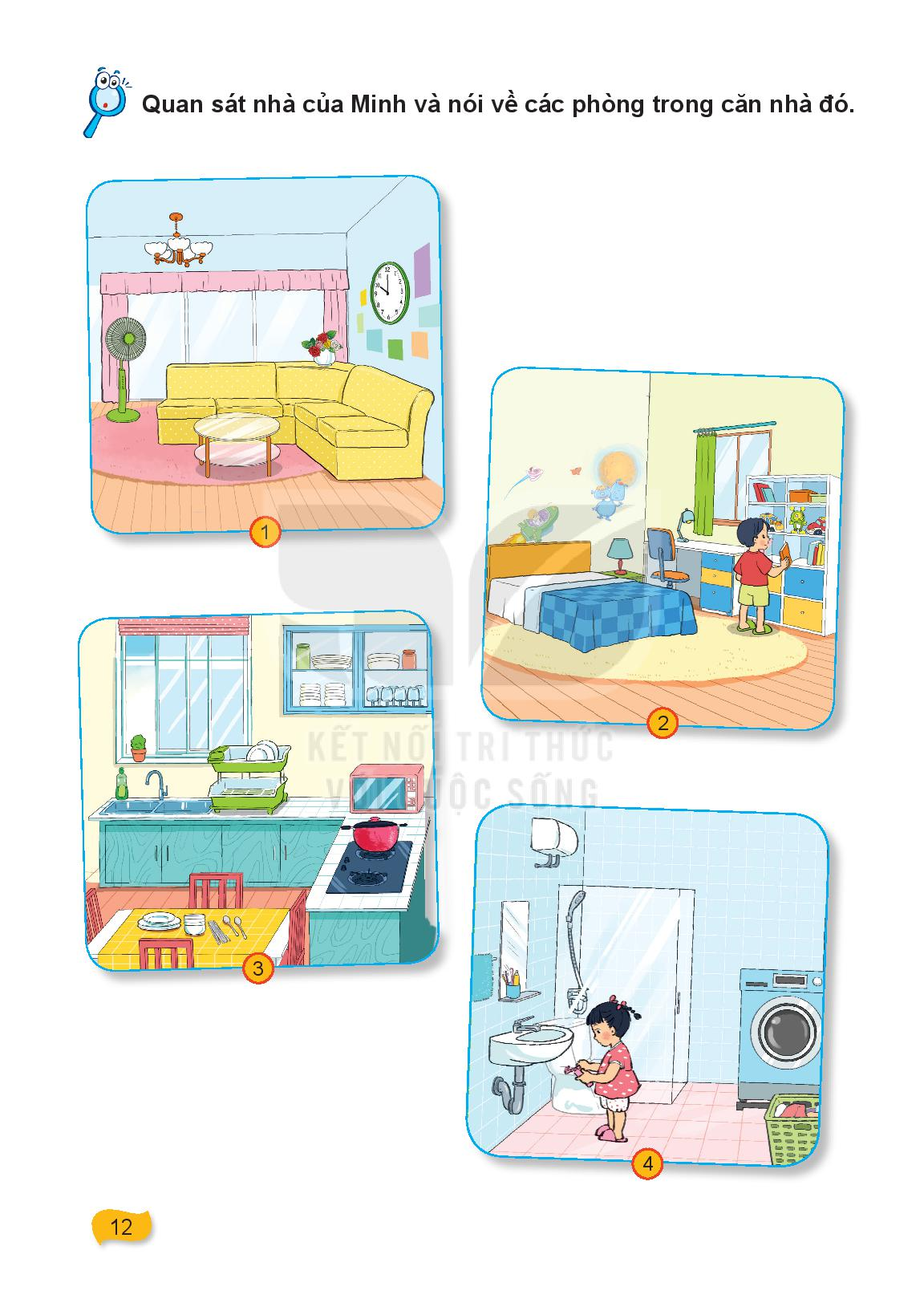 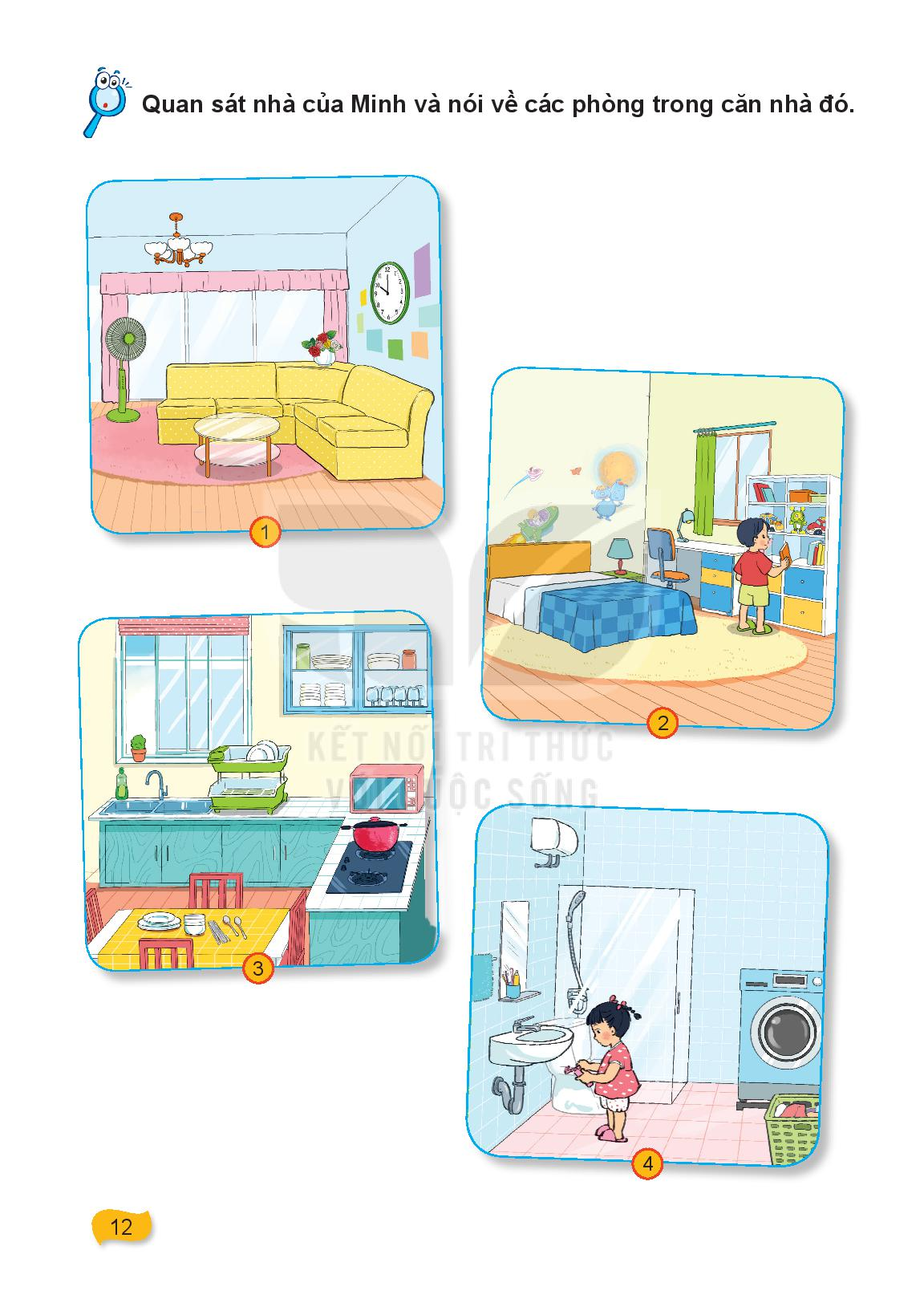 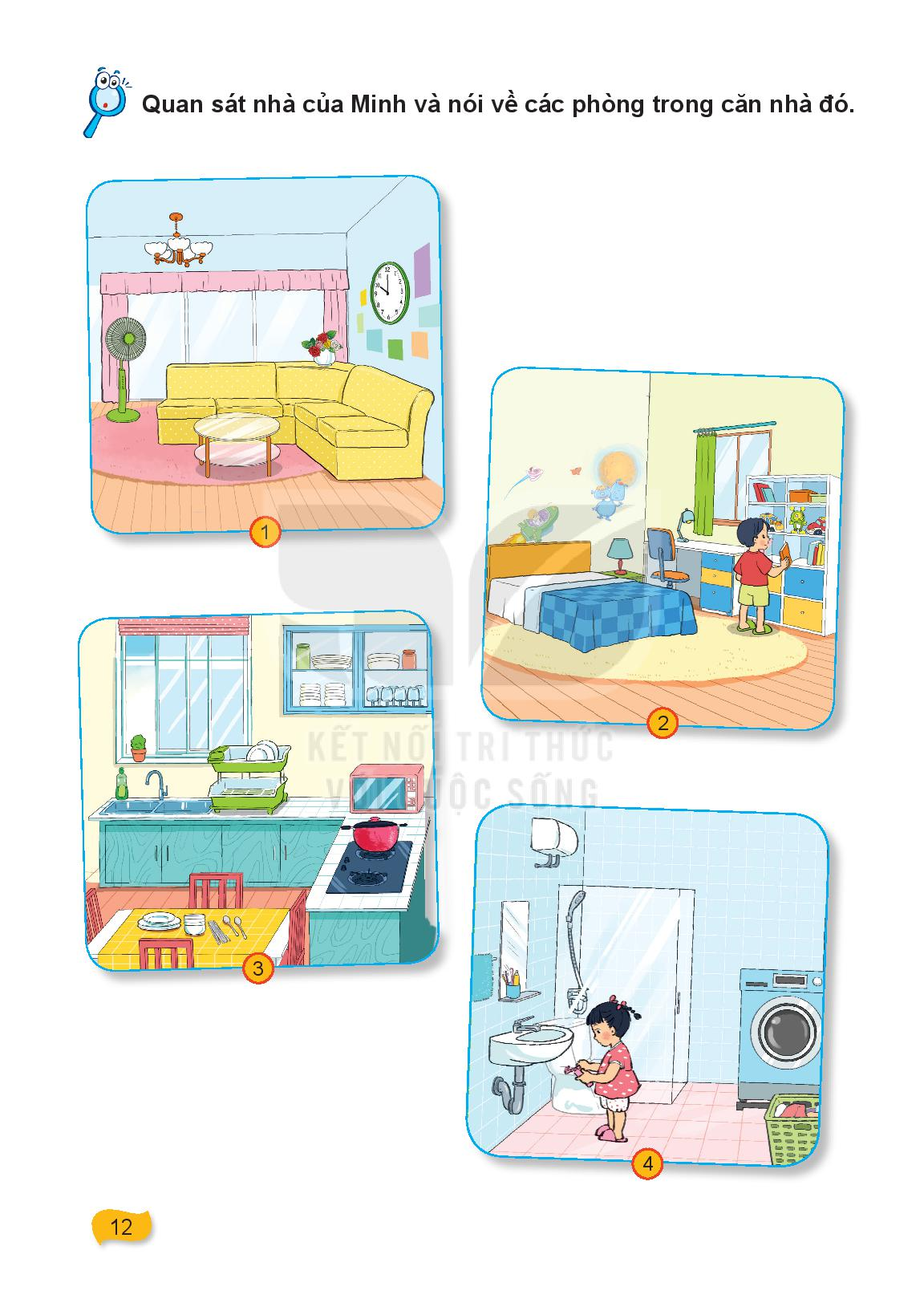 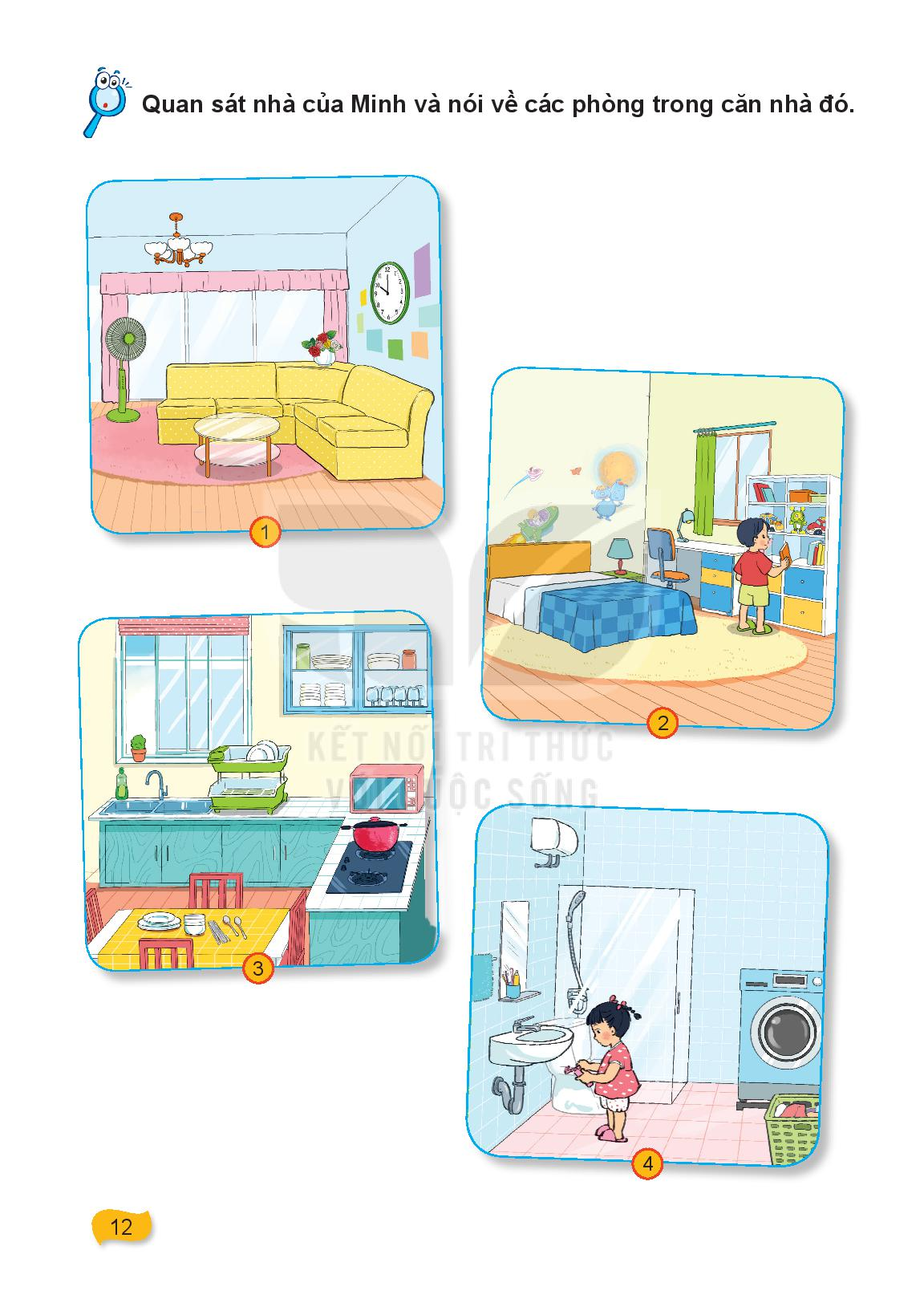 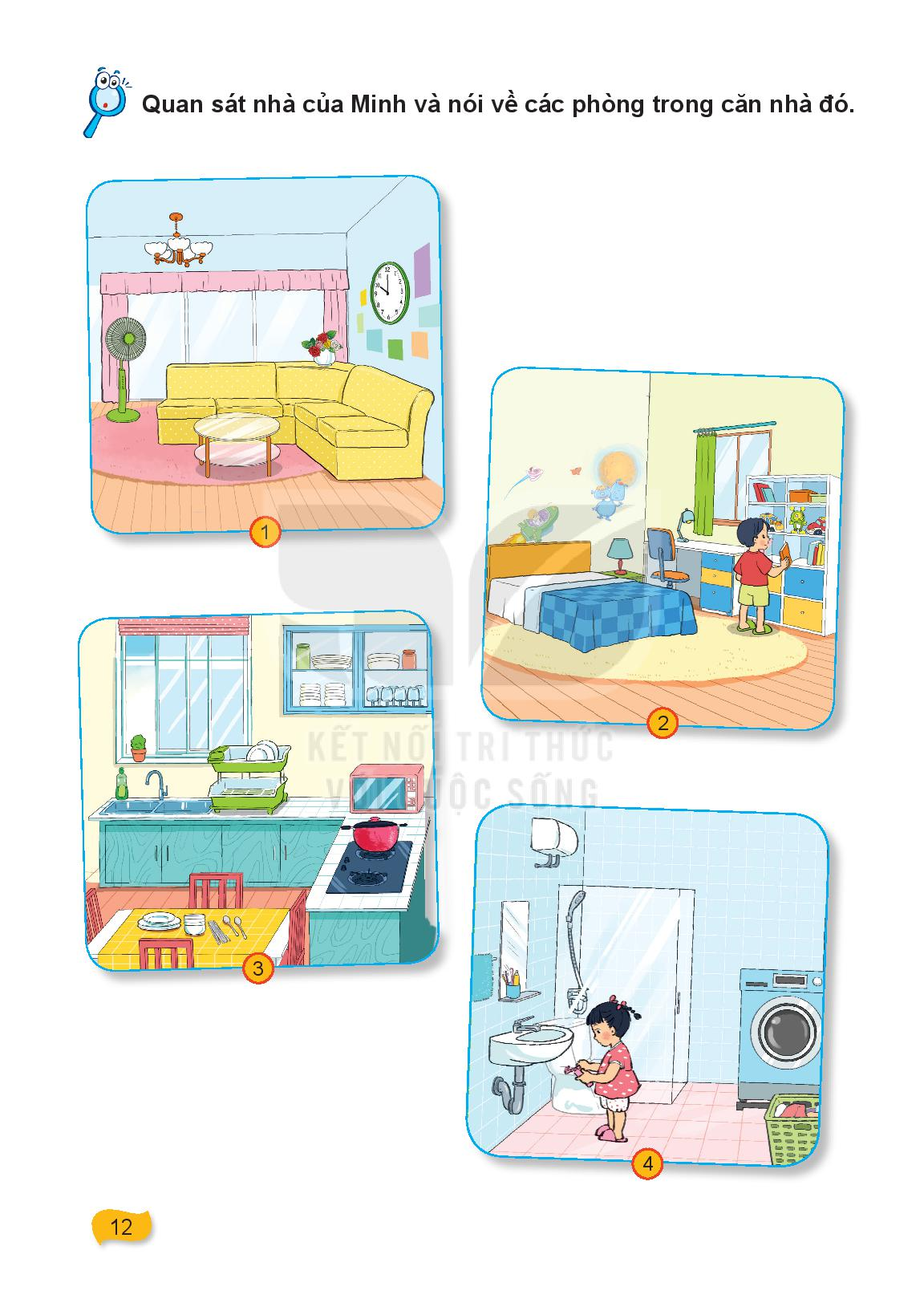 Kết luận: Nhà Minh có 4 phòng: Phòng khách, phòng ngủ, phòng bếp và phòng vệ sinh. Mỗi phòng có các loại đồ dùng cần thiết và đặc trưng khác nhau. Việc mua sắm những đồ dùng đó phụ thuộc vào điều kiện kinh tế của mỗi gia đình.
Hoạt động thực hành: Kể tên các đồ dùng và sắp xếp vào các phòng
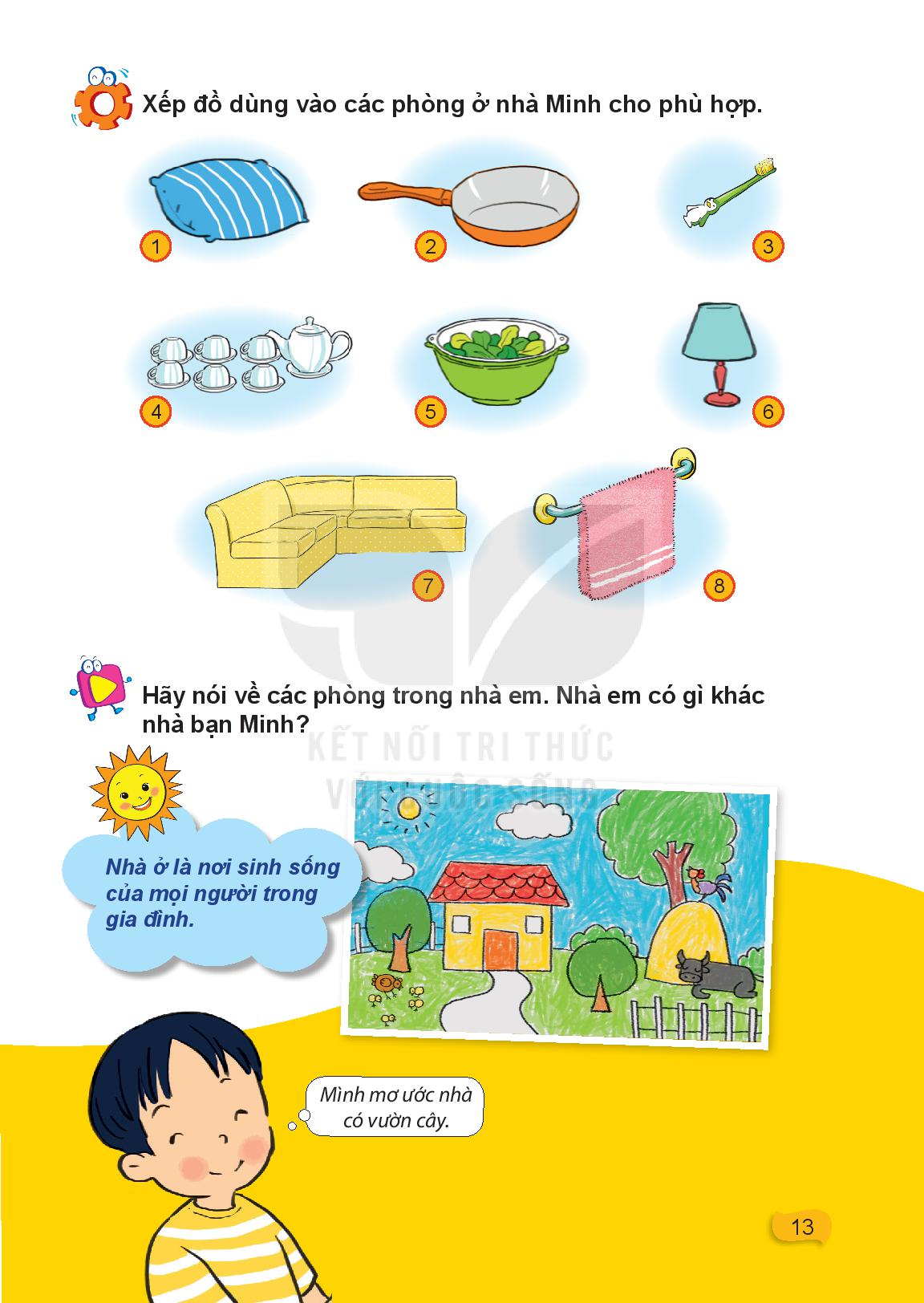 Hoạt động vận dụng:
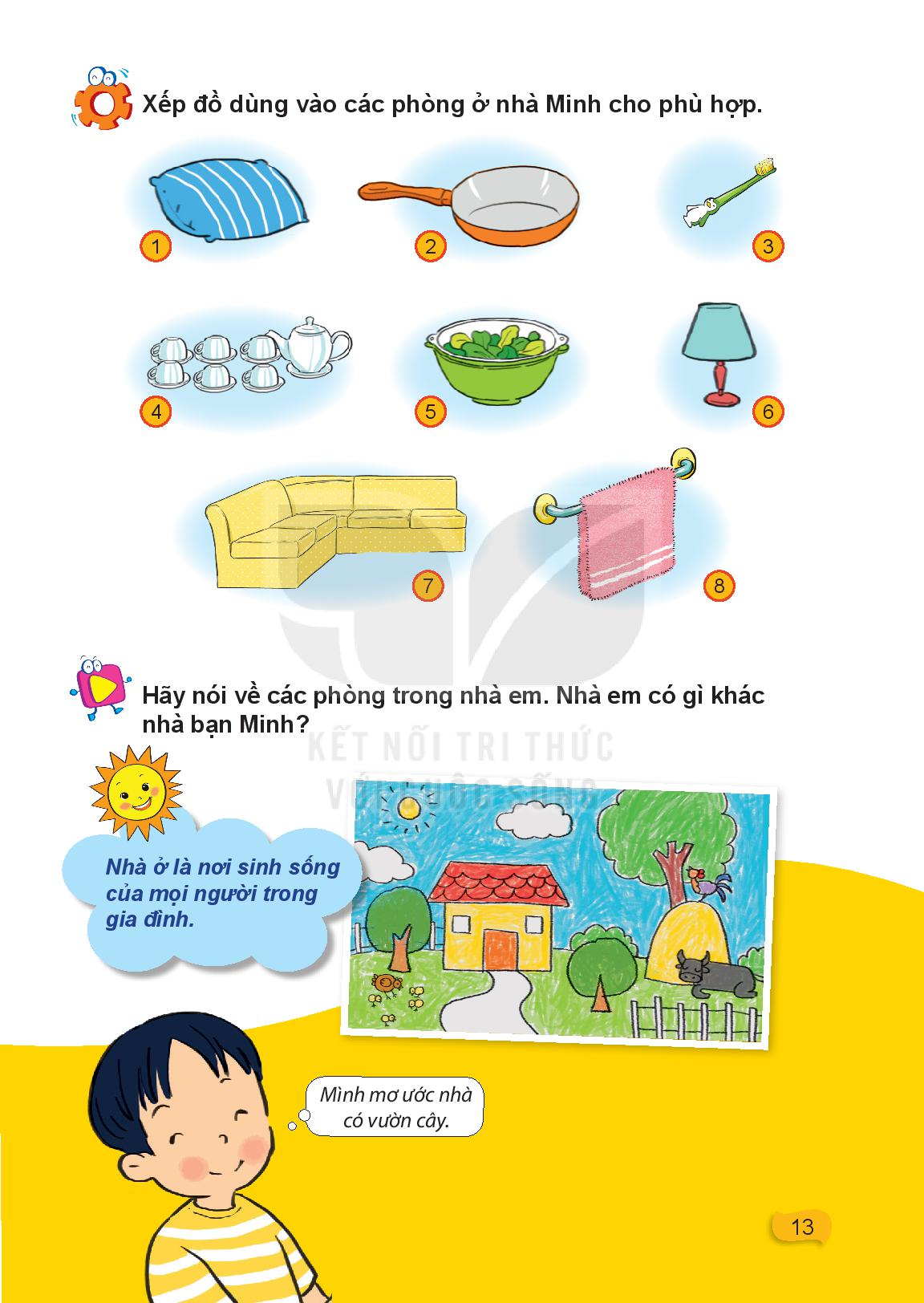